Outil d’aide à la Priorisation et au Séquencement des Introductions de Nouveaux Vaccins (OPS-INV)

Introduction

Date de la séance en ligne
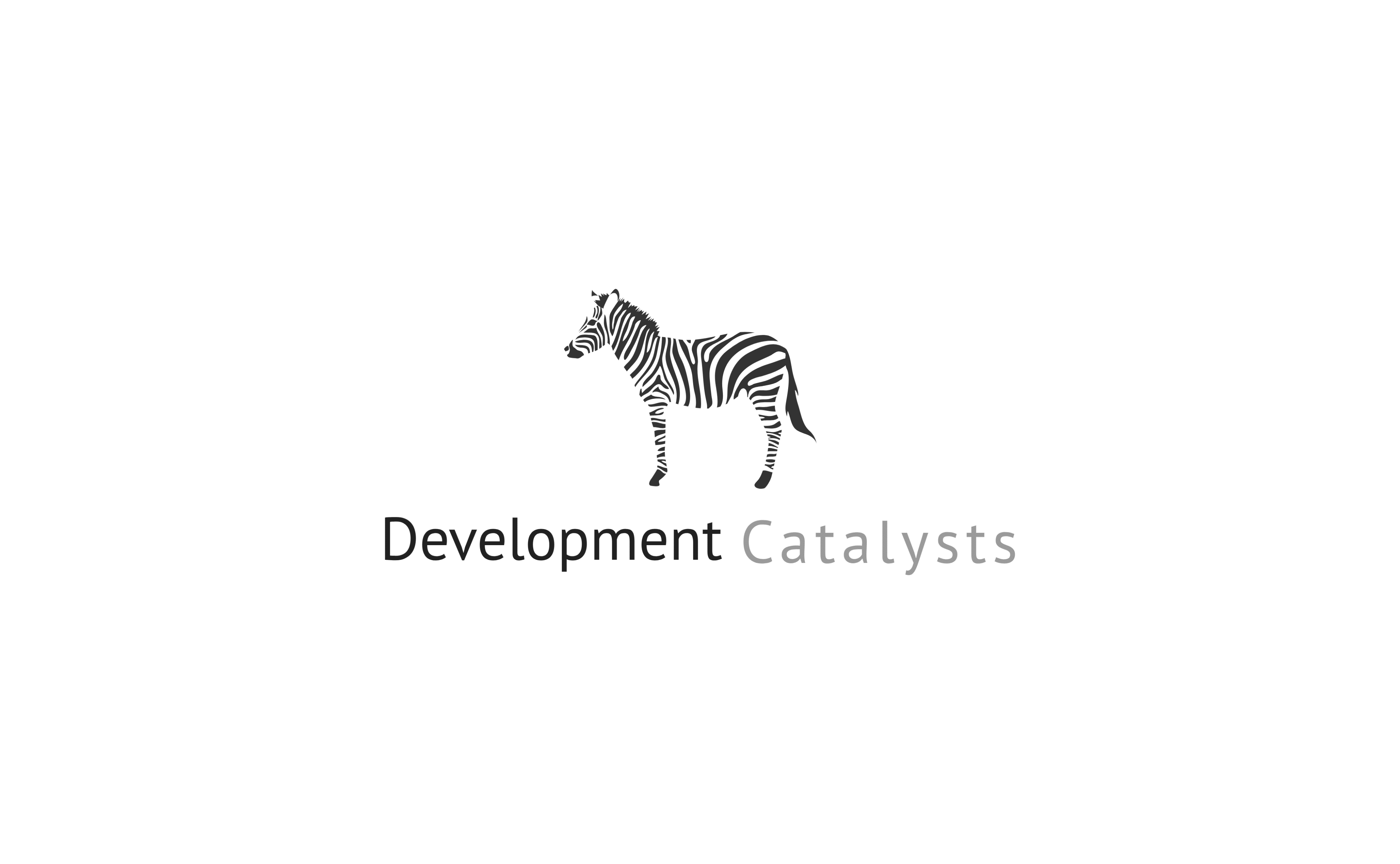 Agenda
A mettre à jour
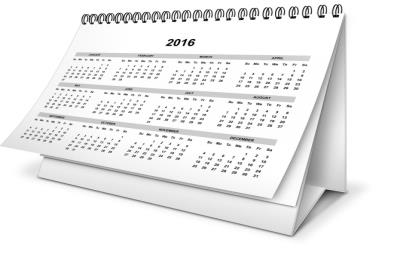 2
Agenda
Introductions et objectifs
1
Approche et méthodologie
2
Plan de travail
3
Critères de priorisation
4
Questionnaire en ligne
5
Contexte: Les pays sont incités à introduire de plus en plus de vaccins, ce qui peut entraîner une surcharge du PEV et compromettre sa capacité à délivrer
Les pays sont confrontés à une pression accrue pour introduire de nouveaux vaccins et les recommandations sont souvent cloisonnées…
…entraînant l’adoption de feuilles de route très ambitieuses construites sans processus adéquat…
… ce qui fait peser des risques sur les programmes de vaccination et les autres programmes de santé
Exemple pour la RDC avant OPS-INV
Agenda politique
Absence de soutenabilité financière
Agenda des bailleurs
Incapacité du programme à délivrer
Recommandations d’experts
Concurrence pour les ressources d’autres programmes de vaccination
Pression des populations
et des médias
Concurrence avec les ressources des autres programmes de santé
Attente des pays voisins et de la région
Acceptabilité et demande plus faibles
4
Sources: Note Avis et recommandations GTCV final on 29/09/2023
Pour éviter ces écueils, les pays doivent prioriser de manière proactive entre les vaccins disponibles et futurs et élaborer une feuille de route claire
Quels objectifs ?
Quels bénéfices ?
Fournir une priorisation vaccinale basée sur des évidences pour éclairer et contrebalancer l’agenda politique
Informer la stratégie nationale de vaccination (NIS) et la feuille de route du programme en intégrant les considérations programmatiques pour garantir la faisabilité
Initier des discussions financières afin d’anticiper les contraintes de financement
Identifier les besoins en matière de données et mandater de nouvelles études pour que les décisions futures reposent sur des évidences actualisées
Envoyer des signaux de marché aux donateurs et aux fabricants afin d’assurer la disponibilité des vaccins au moment de leur introduction
Prioriser entre les vaccins disponibles maintenant et prochainement
Proposer un séquencement d’introduction
5
La priorisation des vaccins s'inscrit dans un processus plus large mené par le GTCV et doit être réalisée régulièrement afin de garantir la mise à jour de la stratégie nationale
SNV1/FPP2
Introduction
Priorisation
Introduction
Optimisation
Les évidences de la priorisation sont utilisées dans l’ETR
1. Stratégie Nationale de Vaccination; 2. Full Portfolio Process (GAVI process)
Le GTCV adaptera et appliquera le cadre de l’OPS-INV afin de prioriser l’introduction de nouveaux vaccins et d’élaborer des recommandations de séquencement
OPS-INV est une méthodologie éprouvée à destination des GTCV, soutenant la priorisation des INV. Elle repose sur une approche simple, complète et basée sur des évidences, pour soutenir la préparation des scénarios de séquencement des INV en se basant sur une liste pré-hiérarchisée de critères potentiels. La méthodologie a été développé de manière alignée et cohérente avec les outils préexistants (SIV, EtR)
Processus méthodologique
CHARGE DE L’INTRODUCTION
Quelles contraintes programmatiques et autres incertitudes doivent être considérées ?
IMPORTANCE & FAISABILITE
Quels vaccins sont les plus importants à introduire ? Quels vaccins sont les plus simples à introduire ?
Phase 3: Recommendations
Phase 2: Evaluation, Priorisation et Séquencement des vaccins
Phase 1: Adaptation du cadre méthodologique
Vaccins sélectionnés
Vaccins candidats
Scénarios de séquencement des introductions
Vaccins priorisés
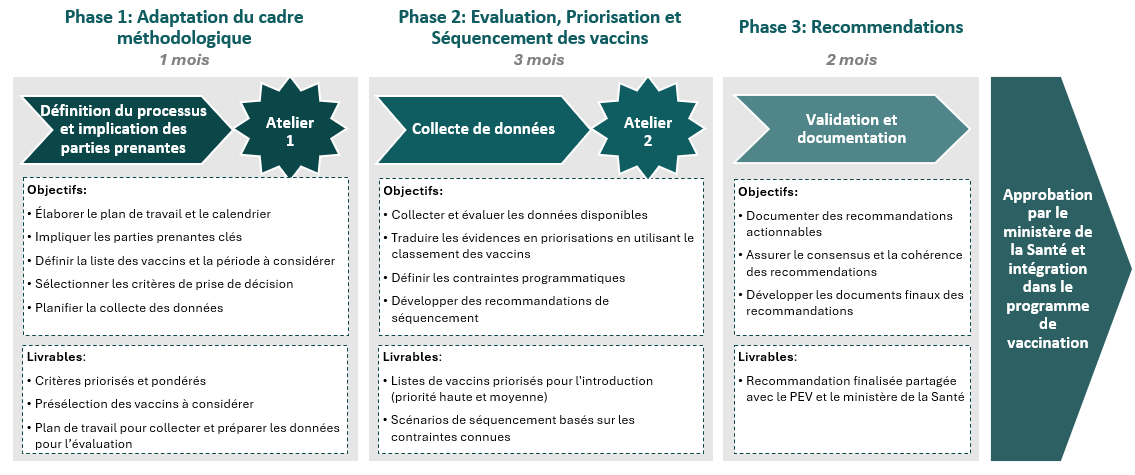 Haute priorité
PRE-SELECTION
Quels vaccins doivent être considérés pour introduction
202X 
202Y
202Z
202A
202X 
202Y
202Z
202A
Priorité moyenne
Scénario I
Scénario II
Priorité basse
Objectifs pour aujourd’hui
Présenter la méthodologie du cadre de priorisation des INV
Discuter du processus attendu et du calendrier
Passer en revue la liste complète des critères
Distribuer le questionnaire en ligne d’adaptation du cadre méthodologique
Questions principales
Importance
Faisabilité
7
Agenda
Introductions et objectifs
1
Approche et méthodologie
2
Plan de travail
3
Critères de priorisation
4
Questionnaire en ligne
5
Le cadre NVI-PST a été conçu pour être fondé sur des évidences, simple mais complet, itératif et permettre des ajustements en fonction des priorités propres aux pays
Fondé sur les évidences
Les décisions sur le séquencement sont souvent influencées par les agendas nationaux et internationaux et reposent davantage sur des opinions que sur des faits
Ce cadre repose sur des preuves mesurables pour garantir la cohérence de la prise de décision au fil du temps
Simple
Les outils et processus existants référencent soit un trop grand nombre de critères, soit aucun critère
Ce cadre réfère un nombre limité de critères qui seront sélectionnés par le GTCV. Les critères sélectionnés devraient permettre au GTCV de répondre à des questions simples mais cruciales.
Complet
Les décisions concernant l’introduction des vaccins sont souvent prises de manière isolé et selon des processus différents, en fonction de la nature de la décision
Ce cadre est conçu pour être complet en termes de vaccins et de types de pays.
Adaptatif
Pour permettre une meilleure appropriation par les pays, le cadre de priorisation sera discuté et adapté par le GTCV, ce qui se fera principalement par l’ajout ou la suppression de critères secondaires et la sélection des vaccins candidats.
Iteratif
La prise de décision actuelle sur le séquencement des INV se fait de manière réactive, souvent pour répondre aux demandes des partenaires techniques ou soumettre des demandes de financement aux bailleurs de fonds
Cet exercice peut être réalisé régulièrement par les GTCV pour garantir l’adaptation aux évolutions de la recherche et des marchés.
9
Sources: discussions avec OMS/GAVI, Manuel CAPACITI
Le processus de priorisation pour l’introduction des vaccins repose sur une série d’évaluations et de décisions basées sur un sous-ensemble de critères présélectionnés
Processus méthodologique
CHARGE DE L’INTRODUCTION
Quelles contraintes programmatiques et autres incertitudes doivent être considérées ?
IMPORTANCE & FAISABILITE
Quels vaccins sont les plus importants à introduire ? Quels vaccins sont les plus simples à introduire ?
Phase 3: Recommendations
Phase 2: Evaluation, Priorisation et Séquencement des vaccins
Phase 1: Adaptation du cadre méthodologique
Vaccins sélectionnés
Vaccins candidats
Scénarios de séquencement des introductions
Vaccins priorisés
Haute priorité
PRE-SELECTION
Quels vaccins doivent être considérés pour introduction ?
202X 
202Y
202Z
202A
202X 
202Y
202Z
202A
Priorité moyenne
Scénario I
Scénario II
Priorité basse
Questions principales
Importance
Faisabilité
Le GTCV adapte le cadre de priorisation des INV pour produire des recommandations de priorisation et de séquencement basées sur des évidences ; ces recommendations sont ensuite partagés avec les autorités pour approbation
Phase 2: Evaluation, Priorisation et Séquencement des vaccins
Phase 3: Recommendations
Phase 1: Adaptation du cadre méthodologique
1 mois
3 mois
2 mois
Atelier
1
Atelier
2
Approbation par le ministère de la Santé et intégration dans le programme de vaccination
Validation et documentation
Collecte de données
Définition du processus et implication des parties prenantes
Objectifs:
Élaborer le plan de travail et le calendrier
Impliquer les parties prenantes clés
Définir la liste des vaccins et la période à considérer
Sélectionner les critères de prise de décision
Planifier la collecte des données
Objectifs:
Collecter et évaluer les données disponibles
Traduire les évidences en priorisations en utilisant le classement des vaccins
Définir les contraintes programmatiques
Développer des recommandations de séquencement
Objectifs:
Documenter des recommandations actionnables
Assurer le consensus et la cohérence des recommendations
Développer les documents finaux des recommandations
Livrables: 
Critères priorisés et pondérés
Présélection des vaccins à considérer
Plan de travail pour collecter et préparer les données pour l’évaluation
Livrables: 
Listes de vaccins priorisés pour l'introduction (priorité haute et moyenne)
Scénarios de séquencement basés sur les contraintes connues
Livrables: 
Recommandation finalisée partagée avec le PEV et le ministère de la Santé
Un processus de priorisation simple en 9 étapes clé
Atelier 
1
Atelier 
1
Collecte données
Collecte données
Atelier 
2
Atelier 
2
Atelier 
2
Atelier 
2
9
Atelier 
2
Ce processus s'intègre dans le plan global dont la finalité est la rédaction et  l'approbation des recommandations
Phase 2: Evaluation, Priorisation et Séquencement des vaccins
Phase 3: Recommendations
Phase 1: Adaptation du cadre méthodologique
1 mois
3 mois
2 mois
Atelier
2
Atelier 
1
Validation and documentation
Data collection
Process design and stakeholder engagement
Agenda
Introductions et objectifs
1
Approche et méthodologie
2
Plan de travail
3
Critères de priorisation
4
Questionnaire en ligne
5
OPS-INV Plan de travail
A mettre à jour
Phase I
Phase II
Phase III
Atelier 2
Atelier 1
Session d’intro
15
Agenda
Introductions et objectifs
1
Approche et méthodologie
2
Plan de travail
3
Critères de priorisation
4
Questionnaire en ligne
5
La méthodologie est fondée sur une liste complète de critères qui ont été identifiés à travers une revue de littérature approfondie
Ces critères sont classés en 10 catégories et en fonction de la thématique de priorisation (faisabilité ou importance)
Thématique de priorisation
Maladie et vaccin
Facteurs externes
Facteurs programmatiques
Importance
Fardeau de la maladie et épidémiologie
Disponibilité de marché
Stratégie
Faisabilité
Finances et économie
Logistique
Bénéfices du vaccin
Légal et éthique
Prestation de service
Sécurité du vaccin
Acceptabilité du vaccin
18
À travers une série de 2 ateliers, jusqu’à 16 de ces 71 critères seront sélectionnés afin d’assurer la simplicité et la lisibilité du cadre
Les critères ont été pré-classés comme essentiels, significatifs ou autres afin d'assurer la simplicité et la lisibilité du cadre – mais le GTCV finalisera ces classifications en fonction de leur contexte et de leurs priorités
Eléments de hiérarchisation des critères
Classification des critères
1
Importance relative du critère
Ce critère est-il plus important pour la prise de décision que d'autres critères ?
Existe-t-il un potentiel pour que les données influencent de manière décisive la prise de décision ?
Est-il probable que des données spécifiques au pays, actuelles, représentatives et crédibles soient disponibles ?
Existe-t-il des données régionales ou mondiales disponibles ?
Si aucune preuve publiée n’est disponible, y a-t-il des experts qui peuvent fournir des conseils et des considérations ?
2
Disponibilité attendue des données
Significatif
Autre
Essentiel
Les critères essentiels auront un poids plus élevé et sont pertinents pour tous les pays
3
Facilité de discrimination entre les vaccins
Les données varieront-elles suffisamment pour différencier les vaccins, ou est-il attendus que tous les vaccins aient des résultats similaires ?
Les critères significatifs auront un poids inférieur et devront être choisis en fonction de leur pertinence et des priorités spécifiques au pays
Les autres critères auront le poids le plus faible et seront choisis en fonction de leur pertinence et des priorités spécifiques au pays
La pré-hiérarchisation présentée dans les diapositives suivantes est seulement un point de départ pour la discussion. Le GTCV aura le dernier mot sur les critères sélectionnés, en prenant en compte l’applicabilité de chaque critère au contexte du pays
Revue des critères : Fardeau de la maladie et épidémiologie
21
Essentiel
Significatif
Revue des critères : Bénéfices du vaccin
22
Essentiel
Significatif
Revue des critères : Sécurité du vaccin
23
Essentiel
Significatif
Revue des critères : Disponibilité de marché
24
Essentiel
Significatif
Revue des critères : Finances et économie
25
Essentiel
Significatif
Revue des critères : Légal et éthique
26
Essentiel
Significatif
Revue des critères : Stratégie
27
Essentiel
Significatif
Revue des critères : Logistique
28
Essentiel
Significatif
Revue des critères : Prestation de service
29
Essentiel
Significatif
Revue des critères : Acceptabilité du vaccin
30
Essentiel
Significatif
Synthèse – Critères essentiels et significatifs
FAISABILITE: Quels vaccins sont les plus simples à introduire ?
IMPORTANCE: Quels vaccins sont les plus importants à introduire ?
Finances et économie
Fardeau de la maladie et épidémiologie
Coûts directs
Coût de la maladie au système de santé
Disponibilité et soutenabilité du financement pour couvrir le coût total du programme
Coûts directs et indirects au patient et à la famille
Inégalité du fardeau
Incidence
Prévalence
Potentiel épidémique
Logistique
Taux d’hospitalisation
Disponibilité d'équipements de chaîne du froid à tous les niveau
Disponibilité de marché
Mortalité et léthalité
Niveau de préparation des canaux de distribution dans le pays
Disponibilité du vaccin et des fournitures sur le marché pendant la période sélectionnée
Années de vie ajustée de l'invalidité (DALY)
Acceptabilité du vaccin
Stratégie
Stratégie
Sécurité du vaccin
Soutenabilité de la disponibilité du vaccin et des fournitures à plus long terme
Absence d'alternatives satisfaisantes pour prévenir/traiter la maladie
Bénéfices du vaccin
Acceptabilité du vaccin
Perception de la population cible sur le risque de maladie
Contribution aux objectifs nationaux/régionaux/mondiaux
Accessibilité de la population cible
Sécurité du vaccin
Efficacité réelle du vaccin
Limitations éthiques, programmatiques, de réputation ou sociaux susceptibles d'affecter l'acceptabilité du vaccin pour la population cible
Efficacité théorique et immunogénicité du vaccin dans la population cible
Prestation de service
Durée de protection et diminution de l'immunité
Facilité de préparation, reconstitution et administration
Acceptabilité du calendrier (par exemple, multiples injections, visites supplémentaires)
Immunité collective
Impact attendu de l'introduction sur les ressources humaines
Couverture des sérogroupes ou sérotypes actifs dans le pays
Impact sur les services de vaccination existants ou autres secteurs de la santé
Critère significatif
Critère essentiel
31
Rappel : Cette pré-classification a été réalisée au niveau global et constitue uniquement un point de départ pour la discussion.
Le GTCV examinera, discutera et modifiera cette liste selon le contexte et les besoins du pays.
Agenda
Introductions et objectifs
1
Approche et méthodologie
2
Plan de travail
3
Critères de priorisation
4
Questionnaire en ligne
5
Un questionnaire en ligne vous est partagé afin de recueillir les préférences sur les éléments du cadre méthodologique à adapter au contexte national
A mettre à jour : date limite et instructions spécifiques (lien, QR code)
Horizon temporel
Critères
Vaccins
Période à considérer pour cet exercice de priorisation
Sélection de jusqu’à 8 critères essentiels et 5 critères significatifs à considérer pour cet exercice
Sélection de 5 à 7 vaccins candidats à considérer pour cet exercice
Merci de remplir ce questionnaire d’ici au <Insérer la date> – ces informations sont nécessaires à la préparation de l’Atelier #1 d’adaptation du cadre méthodologique
Durée nécessaire pour remplir le questionnaire : 10 à 15 minutes
33
Plusieurs outils sont disponibles : l'EtR est le seul outil adapté pour la formulation des recommandations sur l'opportunité et la manière d'introduire les vaccins ; les outils OPS-INV et CAPACITI sont complémentaires, permettant au GTCV de classer les options et de planifier les introductions sur le long terme
Processus unique pour recommandation sur la mise en œuvre d’une intervention vaccinale
Outils complémentaires permettant la comparaison et le classement d’options, ainsi que la définition d’une séquence d’introduction
Evidence to Recommendations
OPS-INV
WHO CAPACITI
Evidence-to-Recommendations (EtR) est un cadre qui permet l'adoption de recommandations concernant les interventions potentielles par les GTCV. Il repose sur une liste de critères représentant les aspects à prendre en compte lors de l’évaluation de l’introduction d’un nouveau vaccin ou d’une nouvelle intervention
OPS-INV est une méthodologie éprouvée à destination des GTCV, soutenant la priorisation des INV. Elle repose sur une approche simple, complète et basée sur des évidences, pour soutenir la préparation des scénarios de séquencement des INV en se basant sur une liste pré-hiérarchisée de critères potentiels
CAPACITI est un outil de processus complet qui permet de comparer les interventions et de sélectionner la meilleure option grâce à un outil Excel structuré qui facilitant l’évaluation de chaque option selon des critères prédéfinis
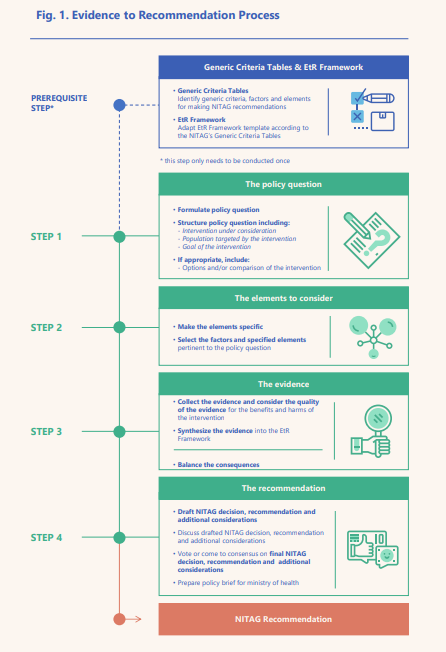 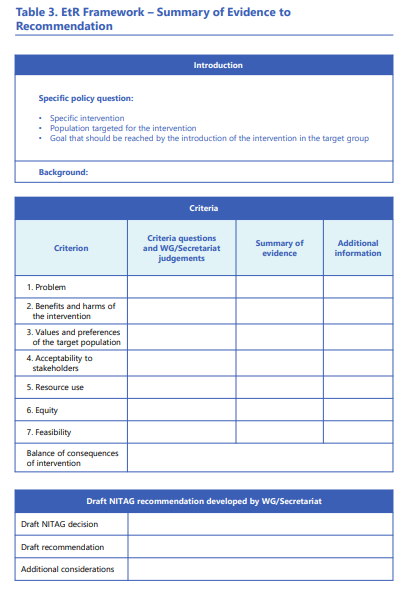 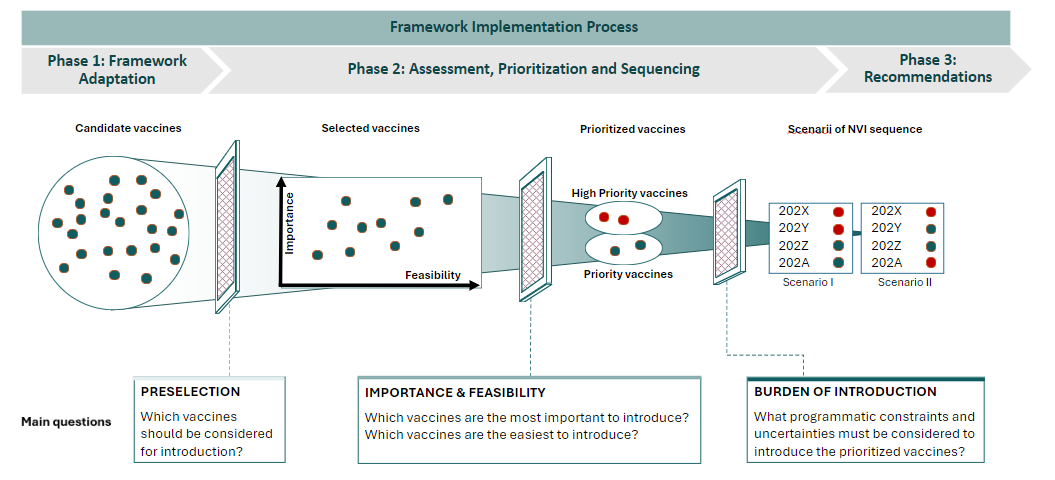 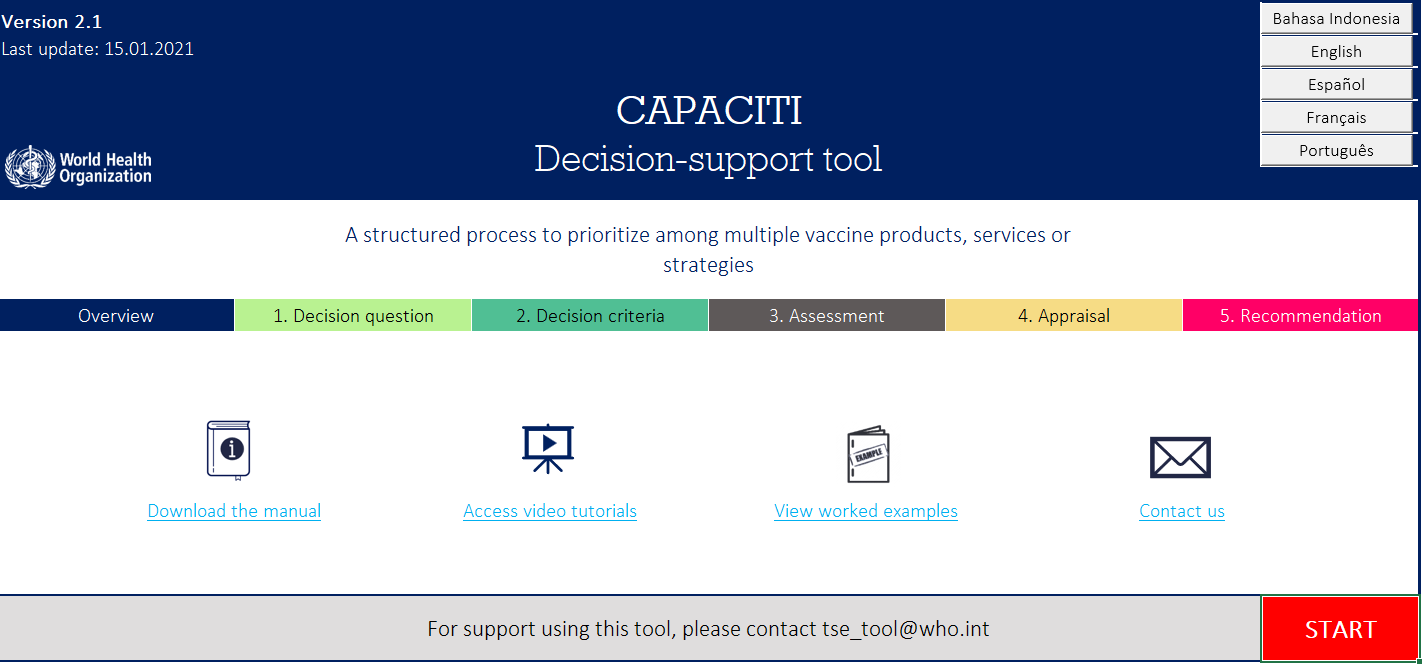 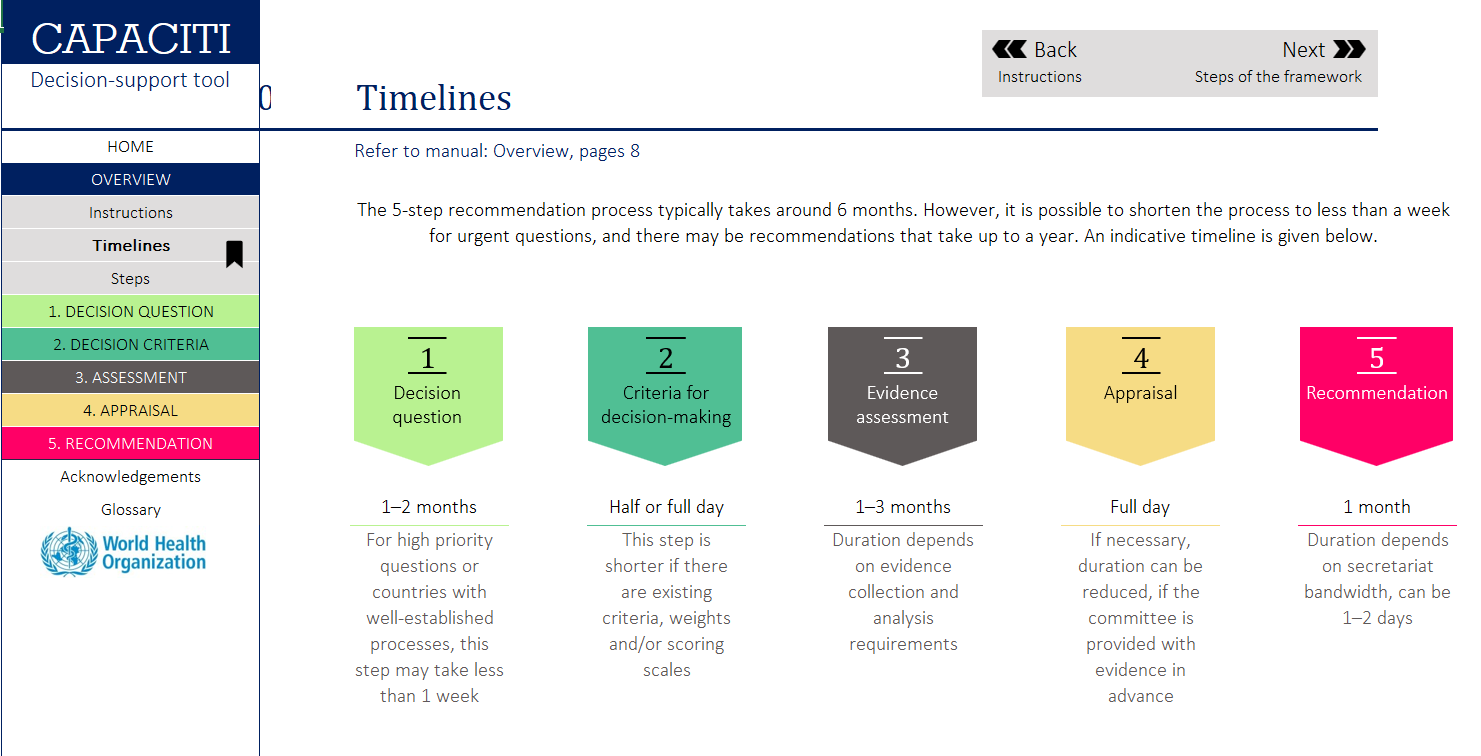 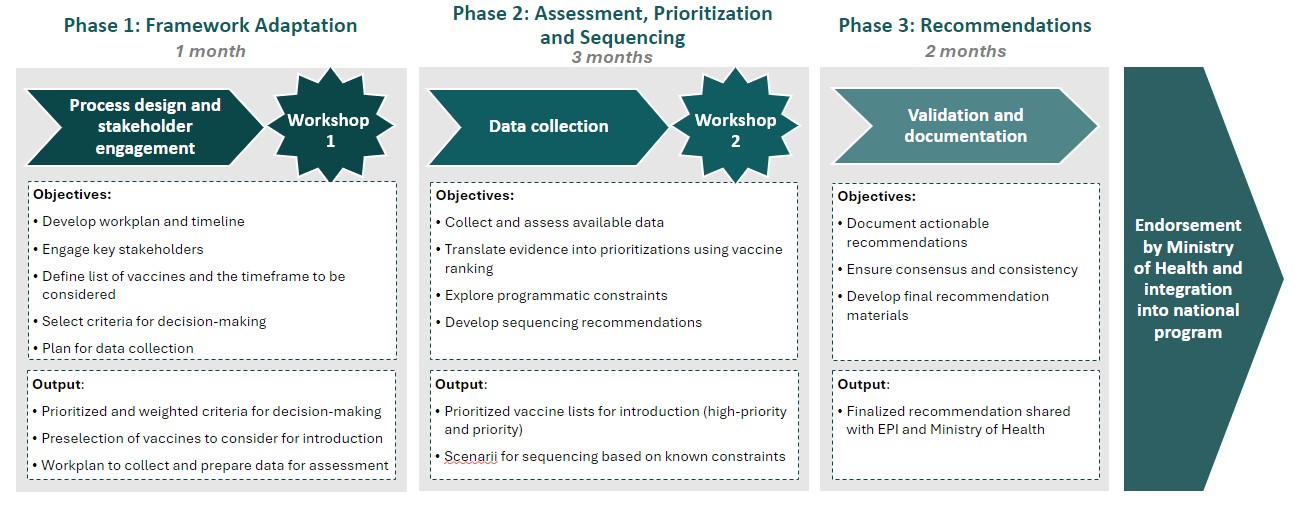 34
OPS-INV et EtR sont des outils complémentaires utilisés lors de différentes phases du processus d’introduction
35
Le cadre OPS-INV a été conçu spécifiquement pour la priorisation et le séquencement de plusieurs vaccins sur une période future définie.
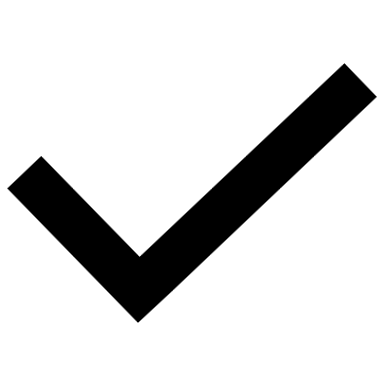 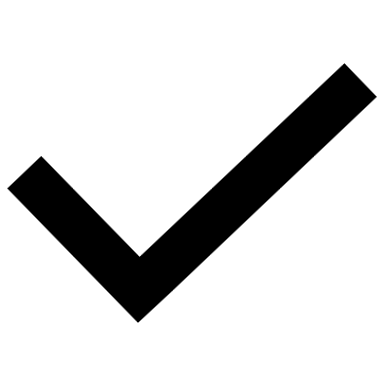 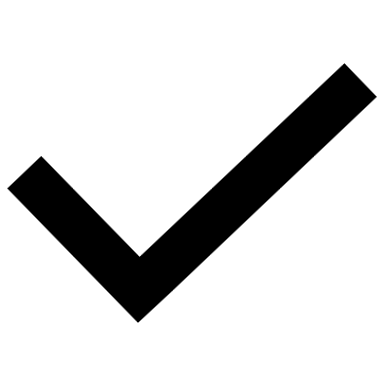 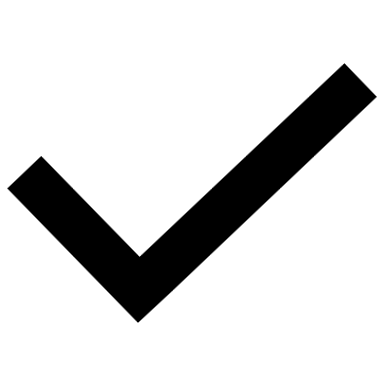 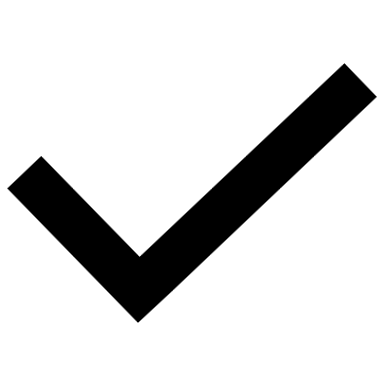 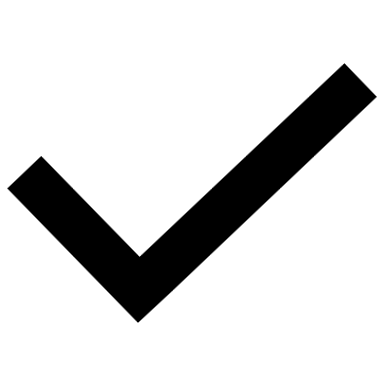 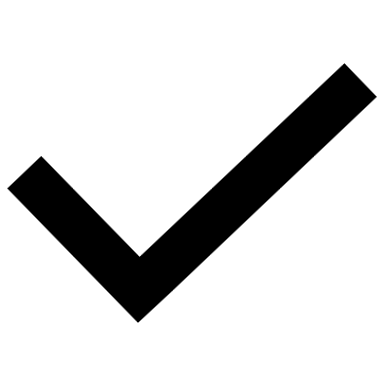 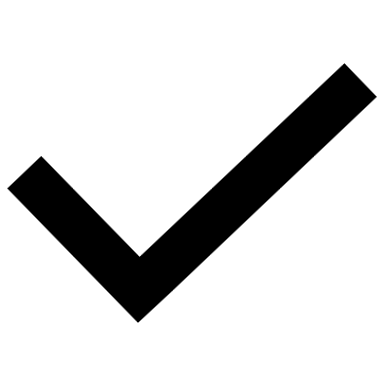 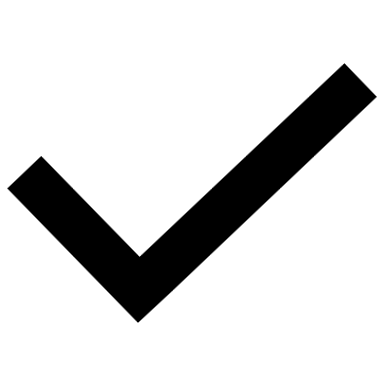 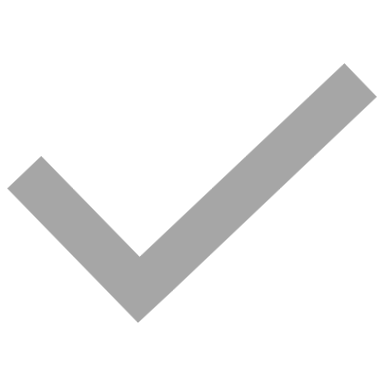 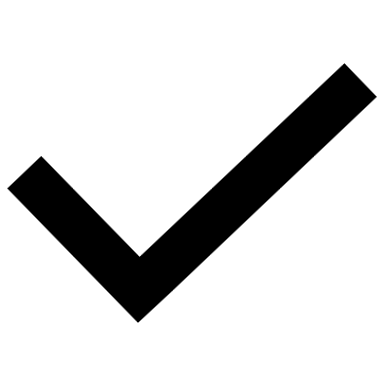 36